AN AGILE DEVELOPMENT METHODOLOGY
The QA Process
The QA Process
The Agile Process Team
Brad Huett		Don Kasner
Megan Schmid	Dave Latham
Erich Villasis		Steven Hill
Siva Natarajan		Bryce Budd
Thursday, February 06, 2014
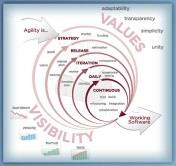 What is the QA Global Delivery Service Governance Model?
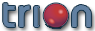 3-Tier QA Governance Model
Strategic Partnership

 Strategy Relationship
 Transformation
 Gain Sharing
 Supplier Relationship Scorecard
j
Goals
Delivery Assurance
Progress Reporting
Escalations
Strategic Direction
Long term planning

QA Reports
Daily
Weekly
Bi-Weekly
Escalations
Budget and Resource
Resource Plan
Issue / Risk
Strategic partnerships will evolve based on progress on project and maturity of the project
The engagement Governance Model focuses on establishing cost effective outsourcing operations, effective delivery processes and Performance Measurements.
Executive Level
Quarterly or Half Yearly Strategic Meetings
 Performance/Achievements
 Strategic Direction & Alignment 
 Transformation Review
LH 
Account  Leadership Team
Trion
Leadership Team
Management Level
Bi-weekly or Monthly Meetings
 Reviews,  
 Metrics, Trends, Causal Analysis
 Escalations
 Future Work
Trion TCoE lead &
Managers
LH QA
Lead / Managers
Weekly Meetings
 Project Status – Quality
 Issue Resolution 
Staffing
 Reviews
Delivery Teams
Client  Team/ Existing Vendor
LH QA Team
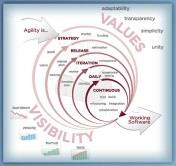 The Steering Committee Quality Report Dashboard: Defects by Severity
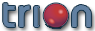 Open Defects by Severity:
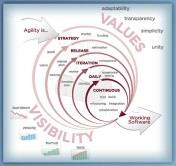 The Steering Committee Quality Report Dashboard: Defects by Age
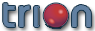 Open Defects by Age:
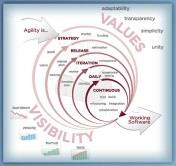 The Steering Committee Quality Report Dashboard: Test Cases
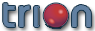 Test Case Report:
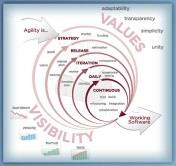 What are the QA Report Types?
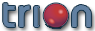 Quality Assurance Reports:
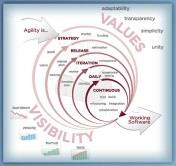 What are the Daily Metrics?
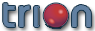 Daily Metric Details:
Metrics are collected from JIRA report
Report distribution : Team Member’s create their Jira dashboard reports
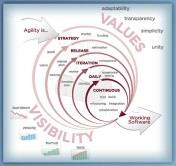 What are the Generated Sprint Metrics?
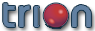 Sprint Data Metric Details from Jira:
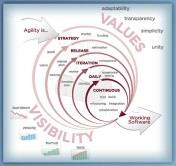 What are the Sprint Metrics Definitions?
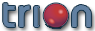 Sprint Data Metric Definitions:
Defect Status
New, Open(In-Progress), Non-Issue(duplicate, non issue), Ready For QA, Resolved, Closed
Defect Severity
Critical, High, Medium, Low
Defect Data
Current Sprint : Defects by severity and status
Total for Work stream: Defects by severity and status
Defect moving to future sprint : Defects by severity and status
Defect added to current sprint from previous work or other work streams: Defects by severity and status
Defects from Adhoc Testing : Defects by severity and status
Total reopen Defects: Defects by severity and Status 
Even if it is closed, we need to report how many defects where reopened)
Test Case Data
Current Sprint: Total, Approved, Executed, Closed, Failed
Sprint: Total, Approved, Executed, Closed, Failed
Total for Work Stream: Total, Approved, Executed, Closed, Failed
Productivity Metrics
Average time taken to generate test cases (including rework / approval)
Test Case Coverage Effectiveness = (Defects found due to test case * 100 ) / Total defects 
Defect removal Efficiency = (defects resolved in sprint * 100 ) / defects found in a sprint 
Defect removal quality =  reopened defects / total defects
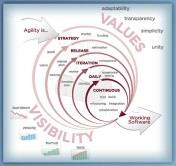 What are the Roles and Responsibilities for the QA Team: Part One?
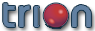 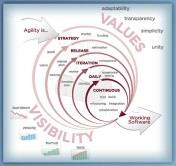 What are the Roles and Responsibilities for the QA Team: Part Two?
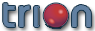